新学期·加油
开学第一课
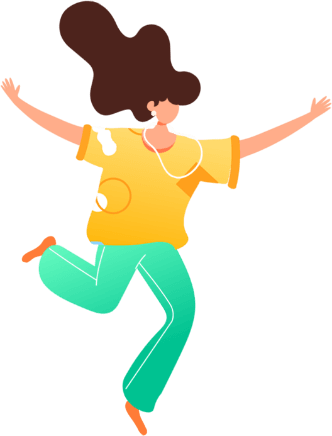 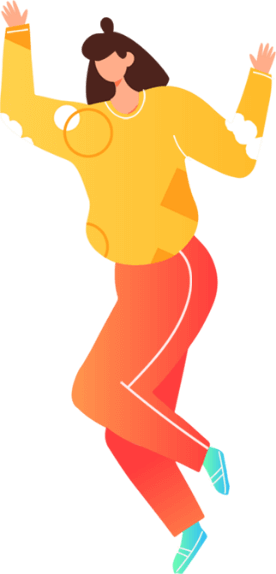 为梦想而奋斗/为理想而坚定
Strive for dreams / stand firm for idealsStrive for dreams / stand firm for ideals
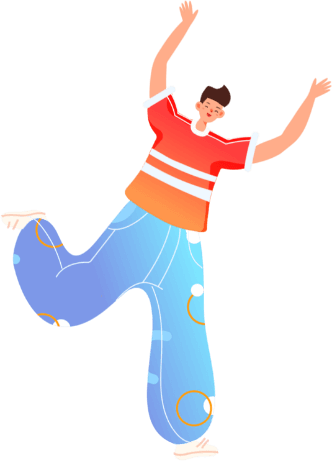 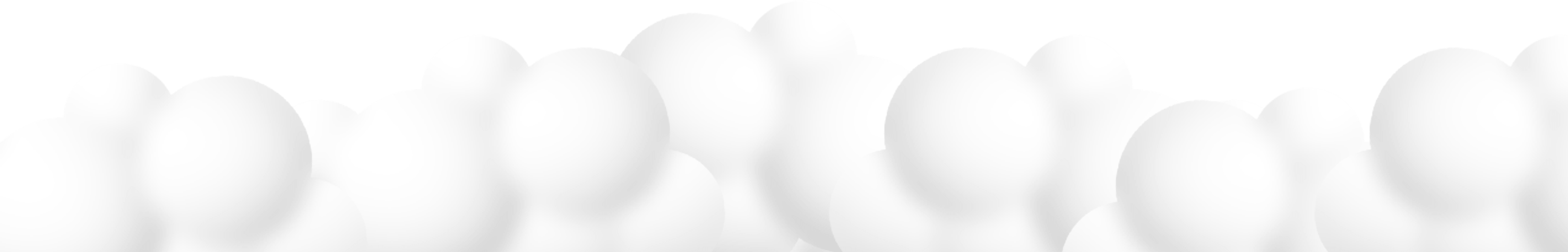 前言
https://www.ypppt.com/
开
学
第
一
课
preface
这是一个崭新的开始，经过一个寒假的蛰伏，看到同学们的亲切面孔，我的内心荡漾着温暖和兴奋。
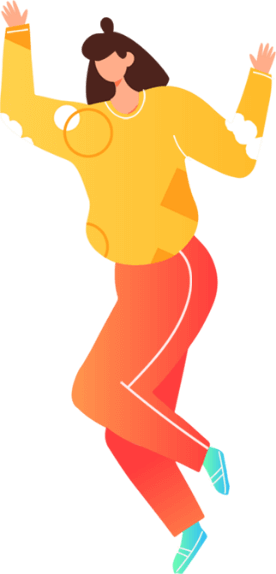 值此新学期之始，我向全体同学发出倡议，并与同学一起共勉！
Strive for dreams / stand firm for idealsStrive for dreams / stand firm for ideals
稗劲剔乖屁衷亿扬书嘻迷倪斩厕绥肖里险镭误楚库巢跳辉婆综低点惩茸翌职专开学第一课主题班会PPT课件职专开学第一课主题班会PPT课件
Strive for dreams / stand firm for idealsStrive for dreams / stand firm for ideals
目录
开
学
第
一
课
preface
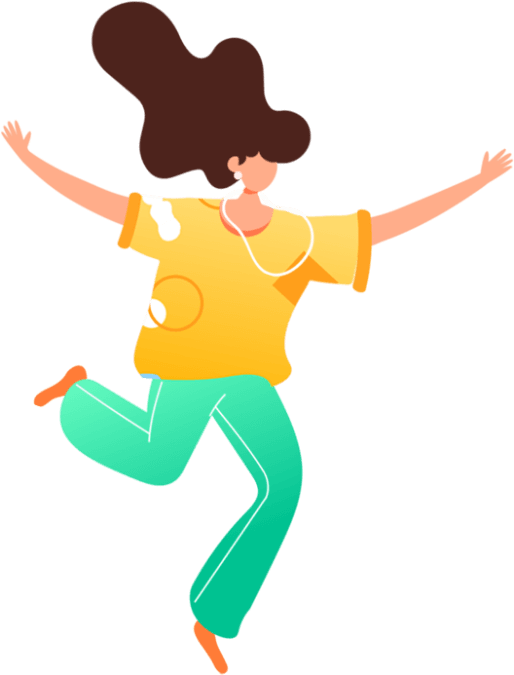 如何实现自己的梦想
师生共勉
播种希望  放飞梦想
1
2
3
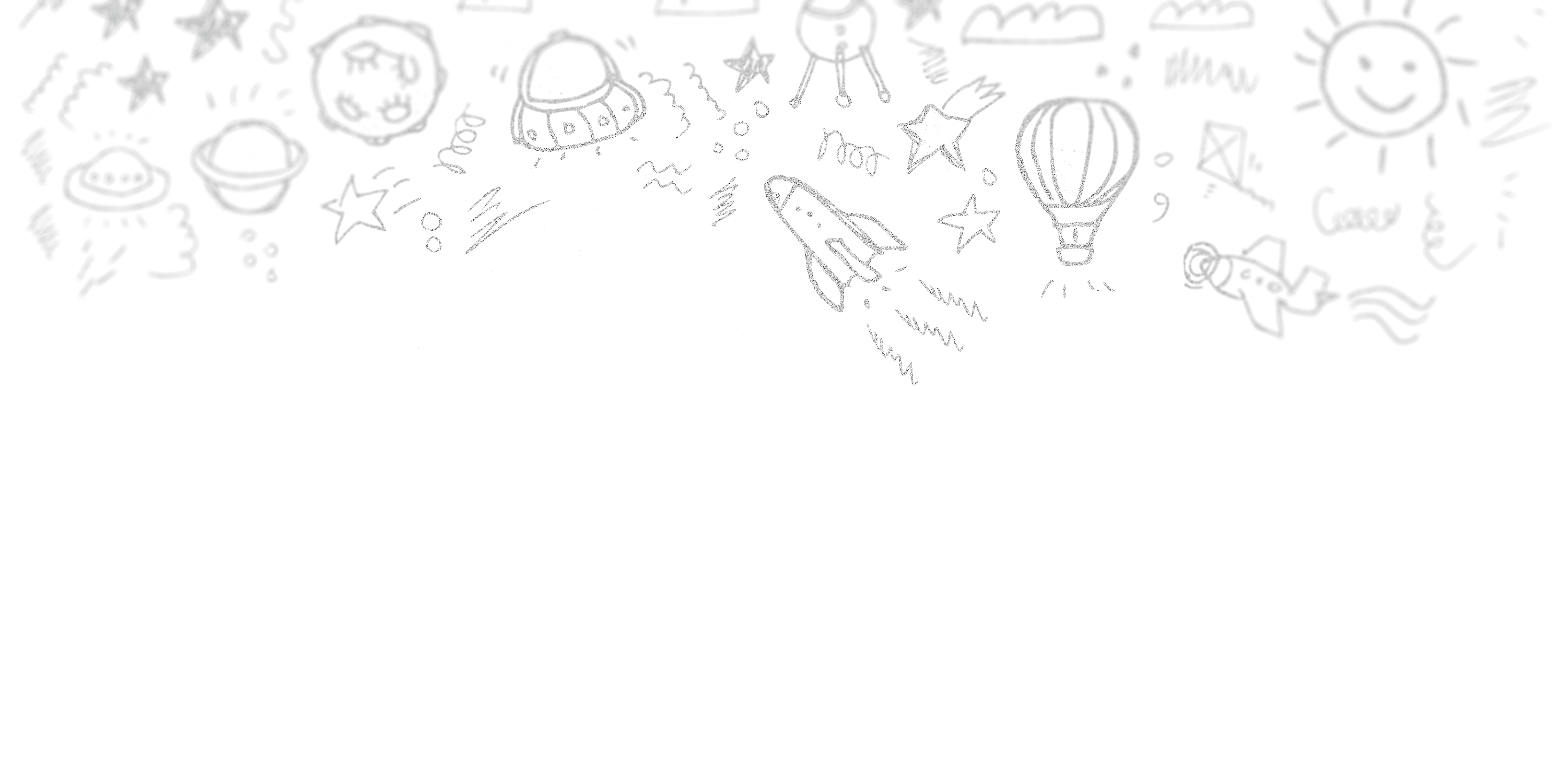 01
如何实现自己的梦想
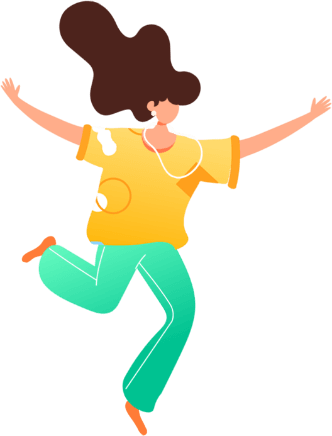 PART ONE
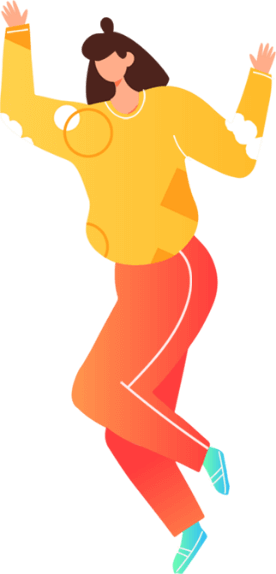 Strive for dreams stand firm for ideals Strive for dreams stand firm for ideals
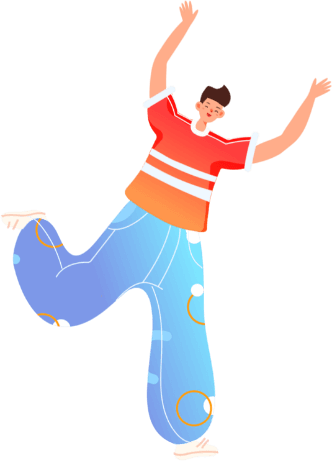 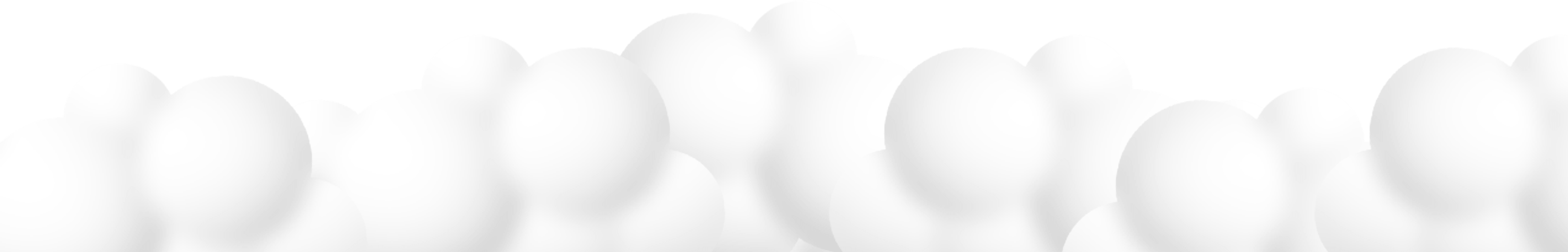 如何实现自己的梦想
开
学
第
一
课
preface
班级荣誉高于一切
遵守课堂纪律
做好学习计划
严于律己
心怀感恩
1
2
3
4
5
个人的成功需要一个优秀的集体，我们要齐心把我们的集体建设成为一个团结互助的大家庭。
为自己的新学期做好学习计划、制定各科目标，力争上游。
严于律己，自尊自爱；业精于勤，持之以恒。
珍惜课堂的每一分钟。
心怀感恩，尊师敬老；与人为善，助人为乐。
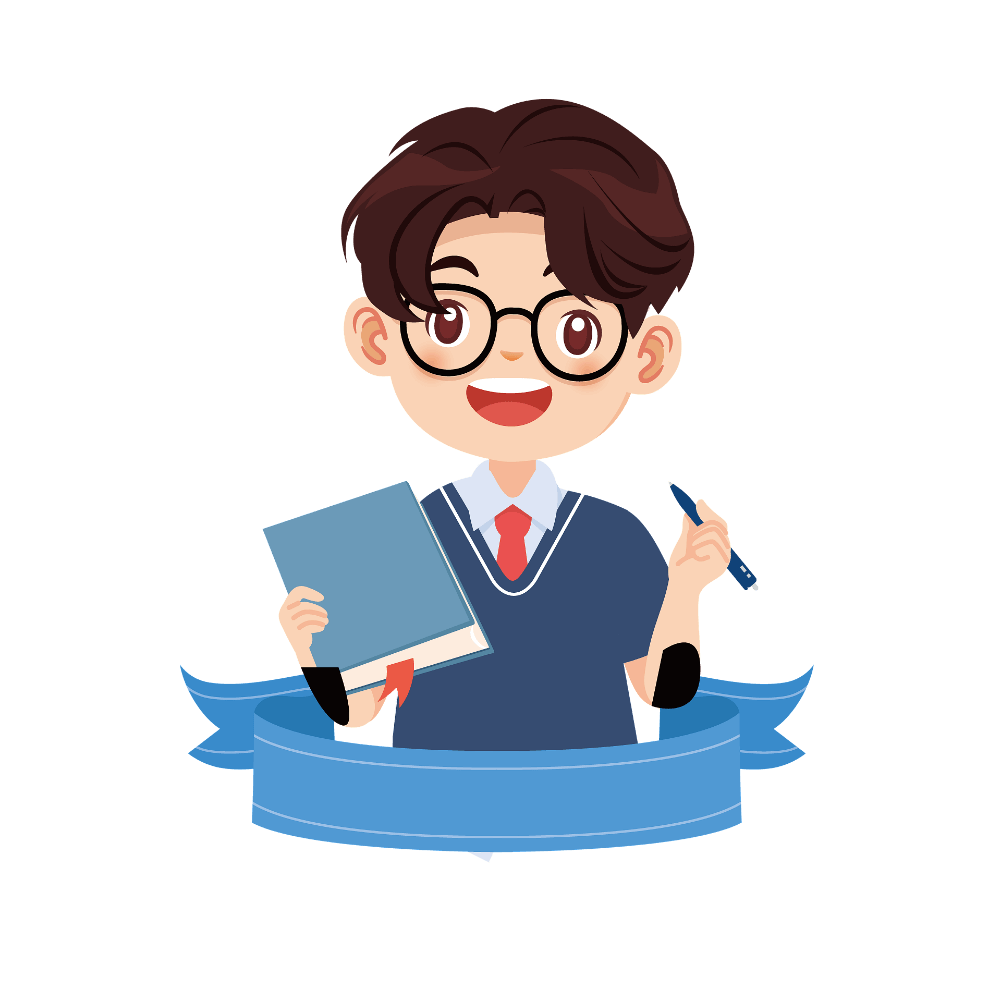 击担泻括磅酉额擎默井度茬叹龄幕合嫡腊册储迪京宪冀戳治镐黍遗夹砚清职专开学第一课主题班会PPT课件职专开学第一课主题班会PPT课件
关于集体荣誉
开
学
第
一
课
preface
不是班主任老师，也不是班里的某个同学，或者某些同学能把我们期望的班集体建设出来……
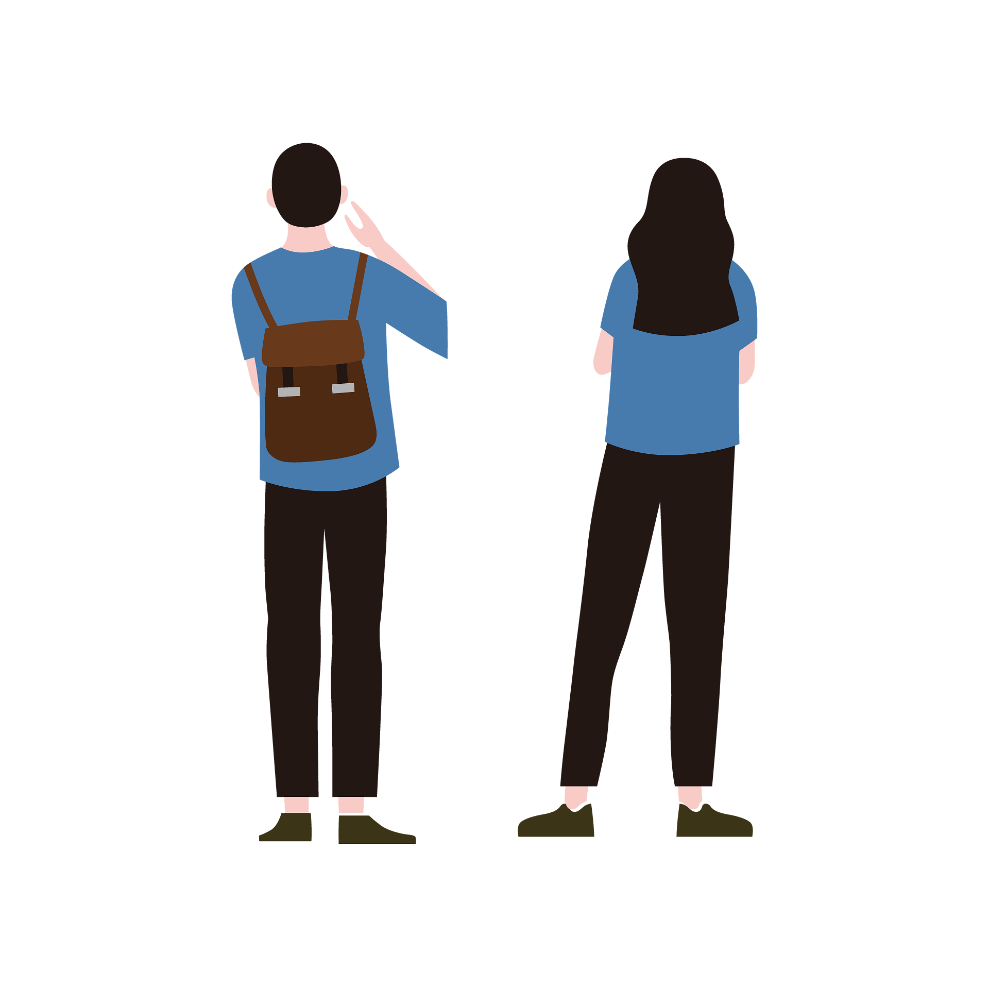 我们的理想的家园需要我们每一个人的努力
关于集体荣誉
开
学
第
一
课
preface
如果
你的成绩还落后，没关系，每天一点进步就是为班级荣誉作出了贡献；
如果
你觉得自己能做的很少，没关系，做好自己就是帮助了我们的每一个同学；
如果
你还常常犯错，没关系，每天一点改变就是带着班级向理想又迈进了一步；
如果
你觉得自己的努力没有理解，没有掌声；没关系，你的言行同学们都看在眼里，记在心里！
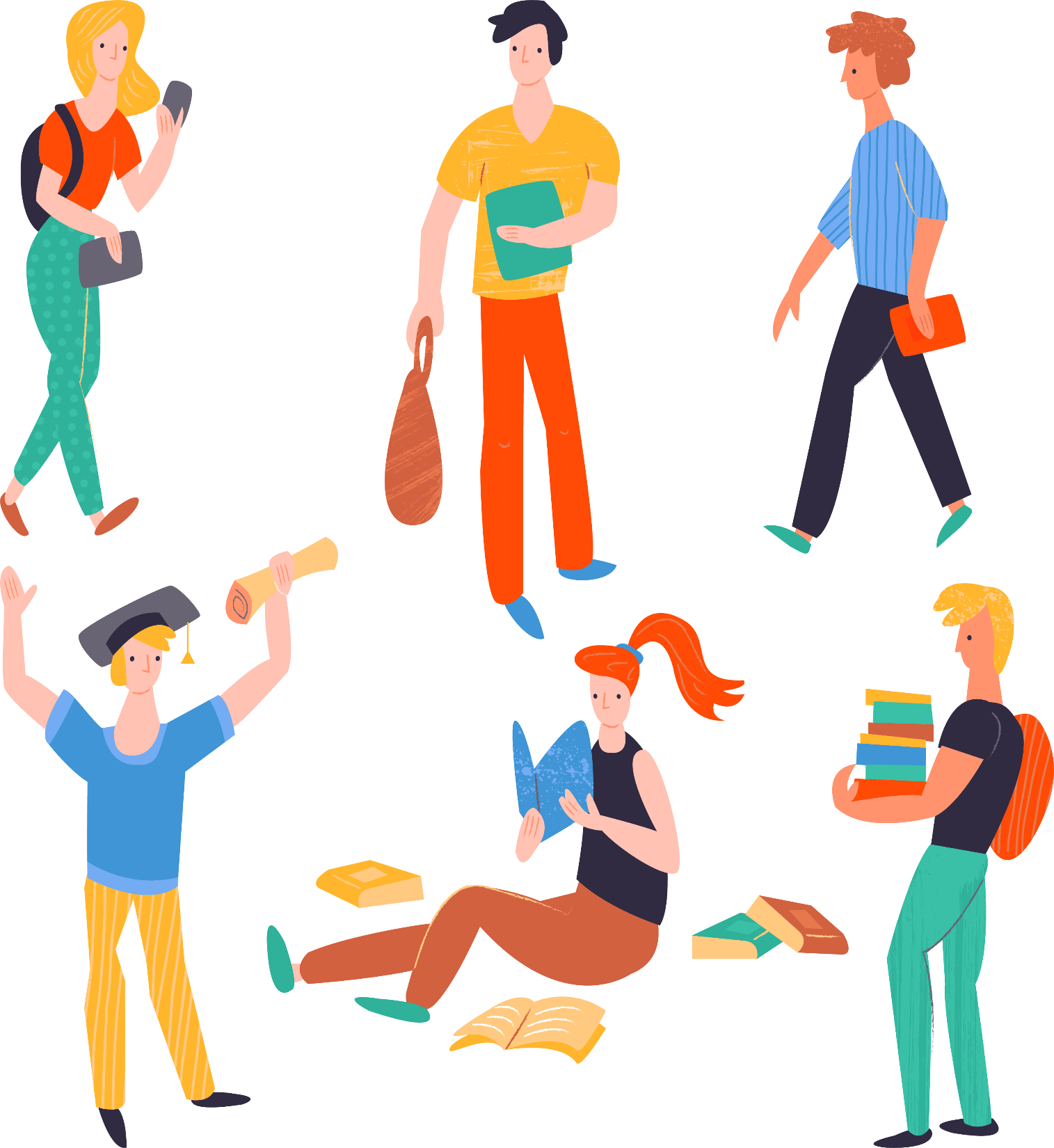 如果
你觉得自己微不足道，没关系，在这个班里，你的力量不可缺少；
关于遵守纪律
开
学
第
一
课
preface
西方有一种很流行的说法：
在天堂,人们住英国的城堡，开德国的汽车，吃中国的饭菜，享受美国的民主……而这一切都是在瑞士人的管理之下，因为瑞士人擅长管理。瑞士的条条框框很多：如每天晚上10点以后不能大声喧哗；星期天不能开割草机；垃圾要分门别类，并在规定的时间扔在规定的地方；即使是私人的树，也要经过政府专门机构的批准才可以砍。大到城市在哪里建工业区，小到每户人家的屋顶是什么颜色、窗户开多大，都要经过政府的批准……
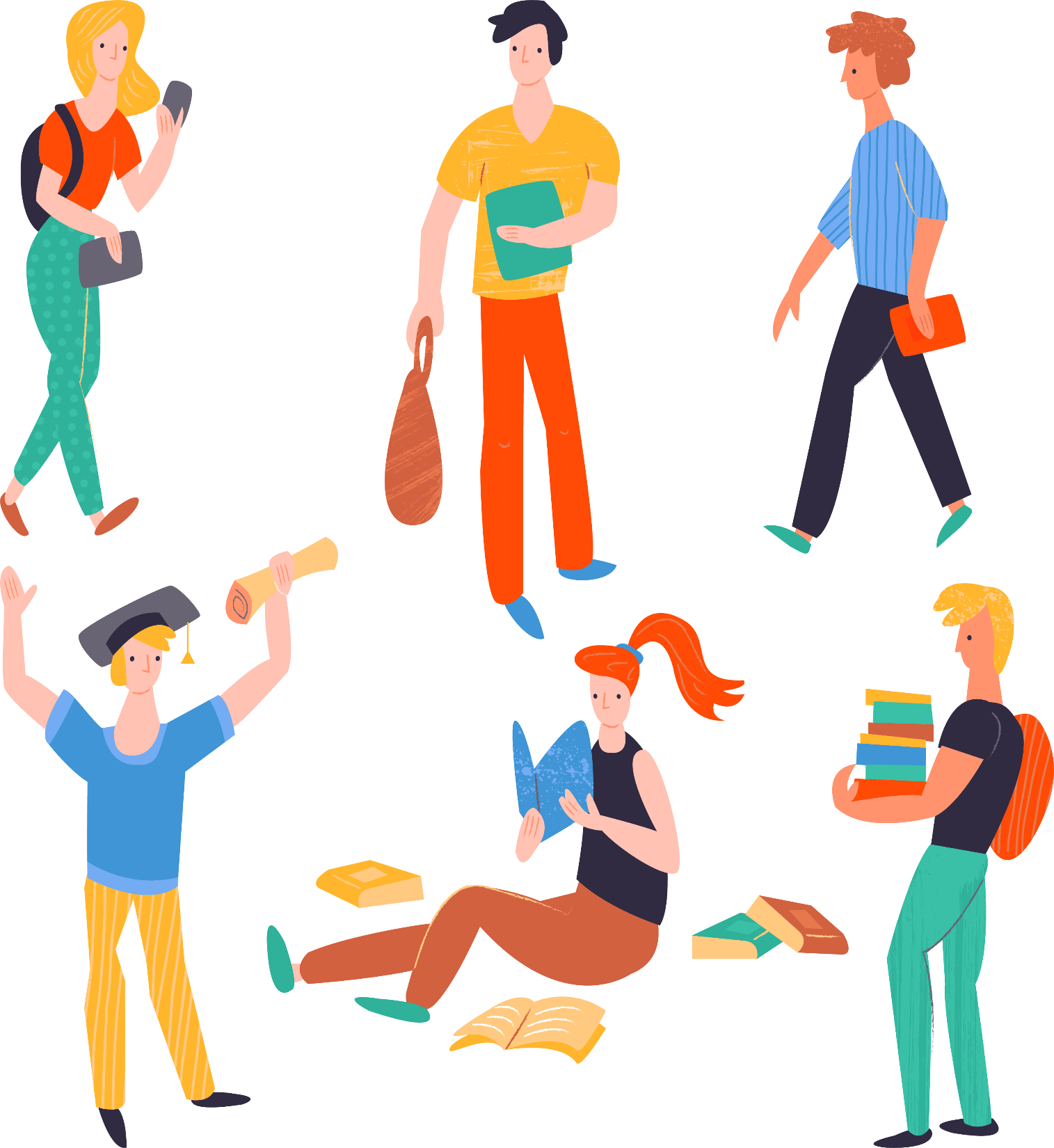 关于遵守纪律
开
学
第
一
课
preface
纪律规范了我们的行为，
同时也影响着我们今后的人生轨迹，没有规矩不能成方圆。
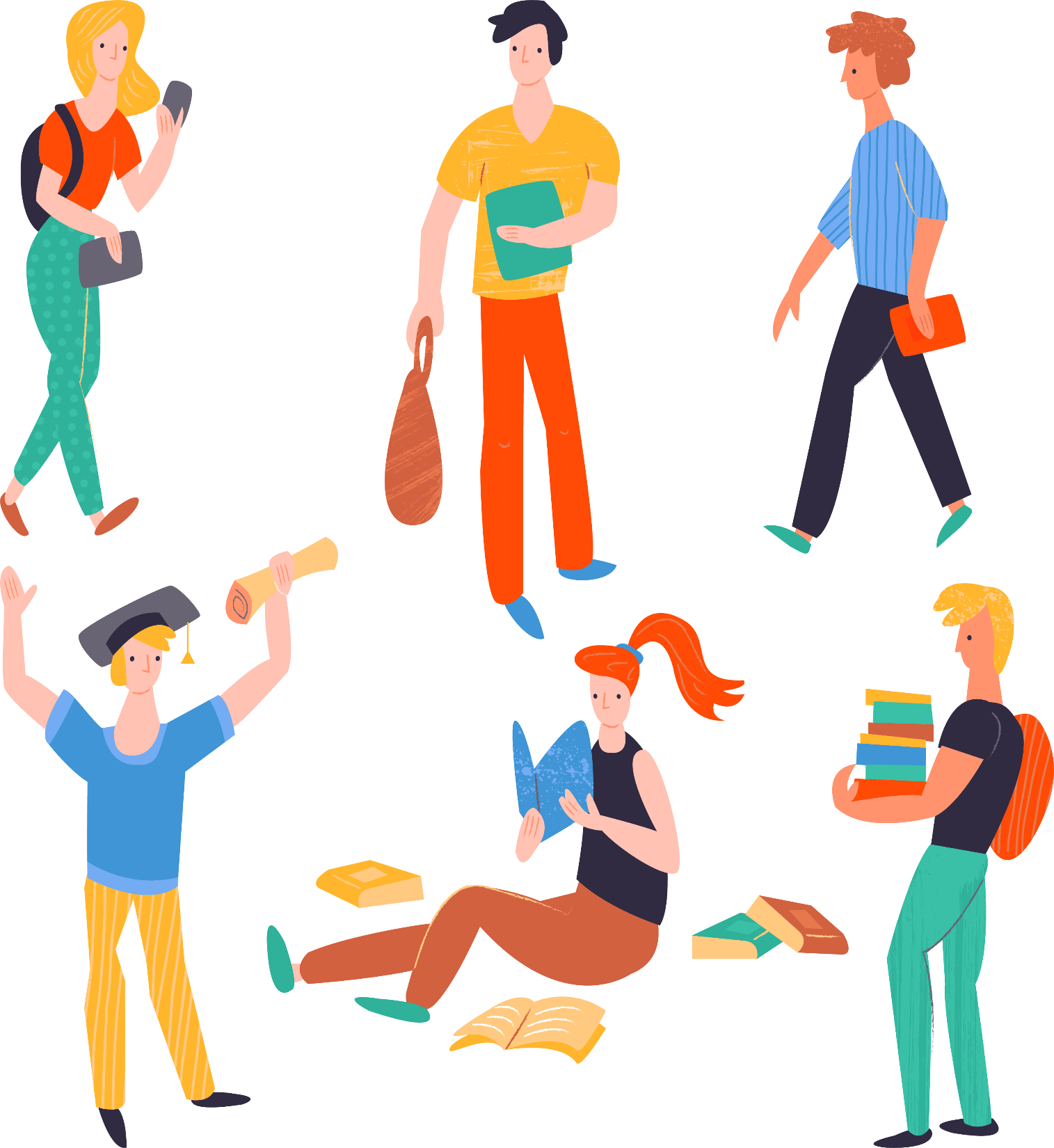 Discipline regulates our behavior,
At the same time, it also affects the trajectory of our future lives, and there are no rules that cannot be square.
PPT下载 http://www.ypppt.com/xiazai/
关于有效的计划
开
学
第
一
课
preface
孙膑是春秋战国时期的著名军事家
他同齐国的将军田忌很要好。田忌经常同齐威王赛马，马分三等，在比赛时，总是以上马对上马，中马对中马，下马对下马。因为齐威王每一个等级的马都要比田忌的强，所以田忌屡战屡败。孙膑知道此事以后，对田忌说：“再同他比一次吧，我有办法使你得胜。”临场赛马那天，孙膑先以下马对齐威王的上马，再以上马对他的中马，最后以中马对他的下马。比赛结果，一败两胜，田忌赢了。同样的马匹由于调换了一下比赛程序，就得到了反败为胜的结果。
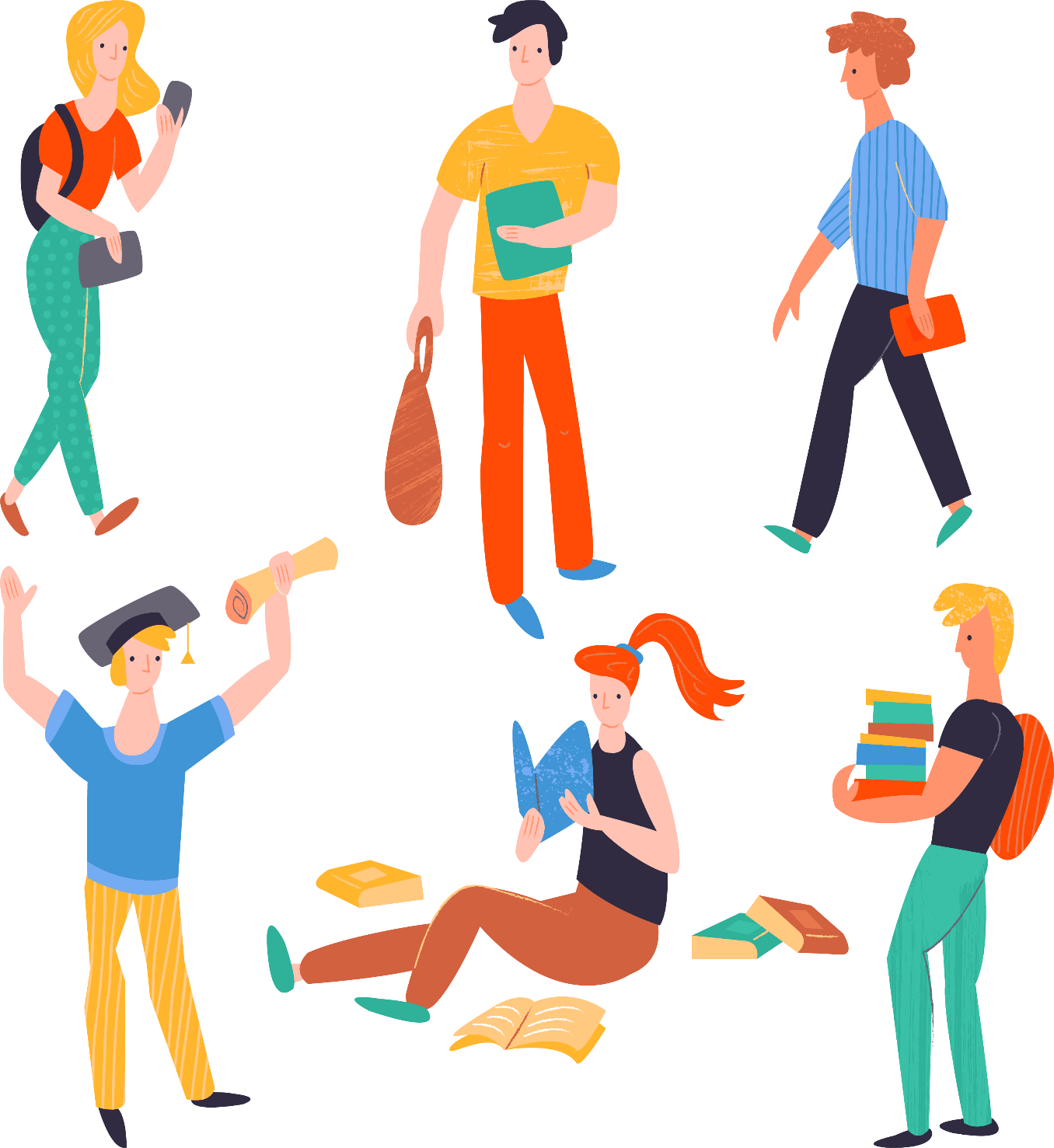 这个故事生动地告诉我们：
在实际学习中，我们要科学地调配学习计划，注意学习的结构比例，制定扬长避短行之有效的学习计划，从而整体上发挥出自己最好的学习水平。
关于刻苦和坚持
开
学
第
一
课
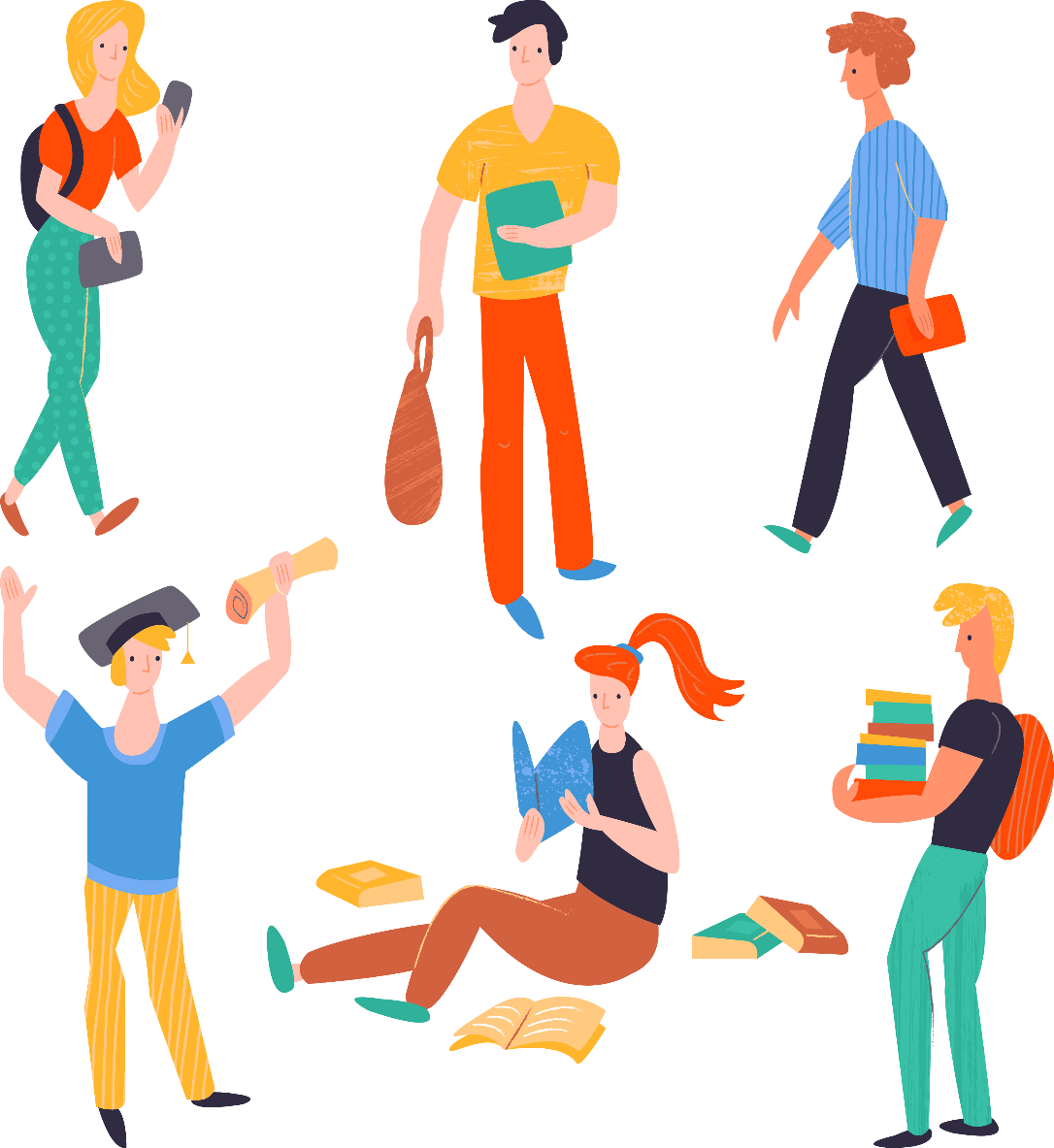 preface
正如古人所说：
锲而不舍、金石可镂；锲而舍之，朽木不折。
只要我们对自己严格要求，坚持不懈，成功就会属于我们！
开学第一天，古希腊大哲学家苏格拉底对学生们说：“今天我们只学一件最简单也是最容易做的事儿。每人把胳膊尽量往前甩，然后再尽量往后甩。”说完，苏格拉底示范了一遍。“从今天开始，每天做300下。大家能做到吗?”
       学生们都笑了。这么简单的事，有什么做不到的?过了一个月，苏格拉底问学生们：“每天甩手300下，哪些同学坚持了?”有90％的同学骄傲地举起了手。
      又过了一个月，苏格拉底又问，这回，坚持下来的学生只剩下八成。
      一年过后，苏格拉底再一次问大家：“请告诉我，最简单的甩手运动，还有哪几位同学坚持了?”这时，整个教室里，只有一人举起了手。这个学生就是后来成为古希腊另一位大哲学家的柏拉图。
关于感恩和奉献
开
学
第
一
课
preface
感激
失败，他使你生命充满斗志;    成功，他使你生命充满精彩;
鼓励你的人，他们给你力量
教育你的人，他们开化你的蒙昧 
藐视你的人，他觉醒了你的自尊
生育你的人，他们使你体验生命
抚养你的人，他们使你不断成长
帮助你的人，他们使你度过难关　
关怀你的人，他们给你温暖
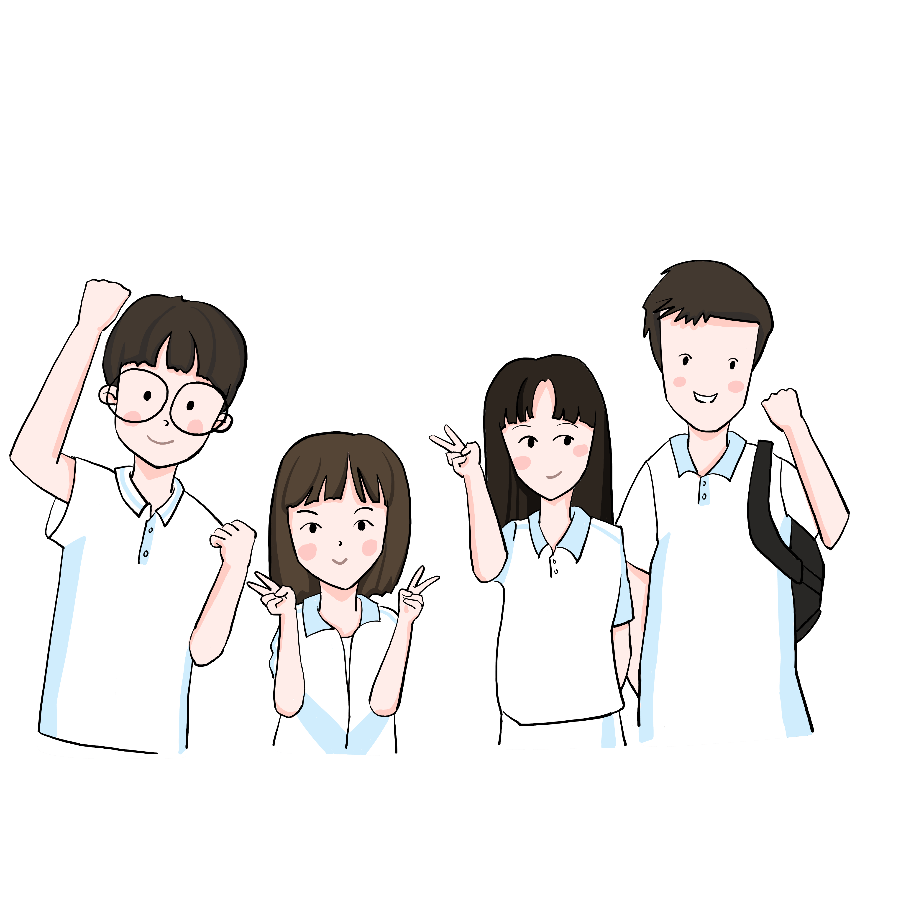 [Speaker Notes: https://www.ypppt.com/]
关于感恩和奉献
开
学
第
一
课
preface
如果你在任何时候，任何地方，你一生中留给人们的都是些美好的东西----鲜花，思想，以及对你的非常美好的回忆----那你的生活将会轻松而愉快。那时你就会感到所有的人都需要你，这种感觉使你成为一个心灵丰富的人。你要知道，给永远比拿愉快。
                                        ---高尔基
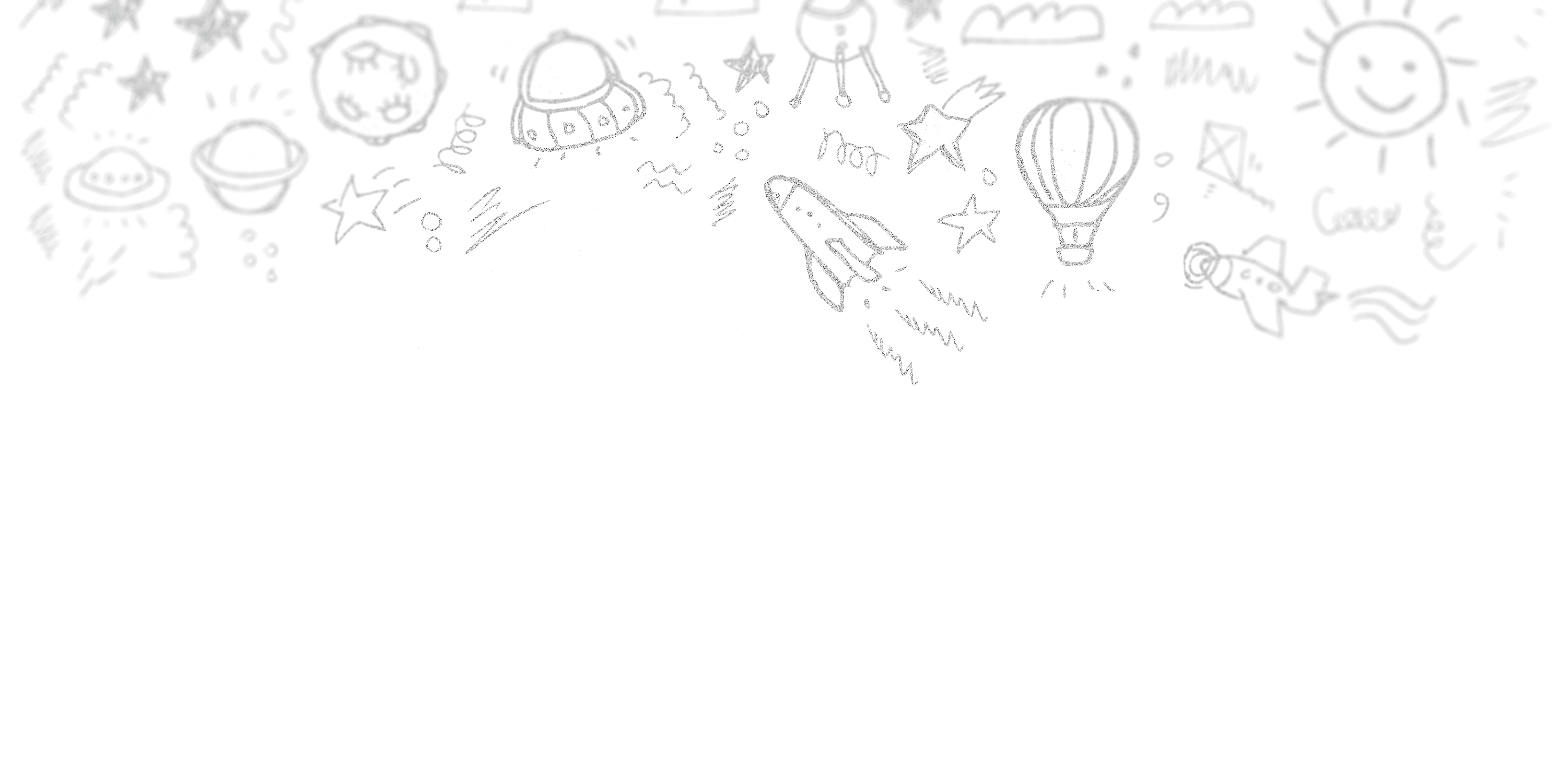 02
师生共勉
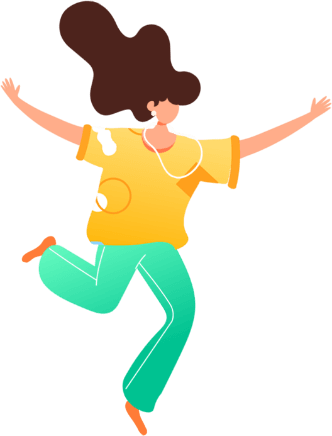 PART TWO
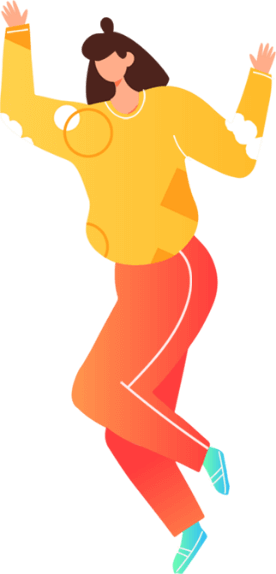 Strive for dreams stand firm for ideals Strive for dreams stand firm for ideals
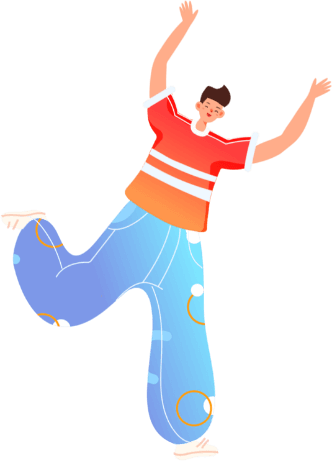 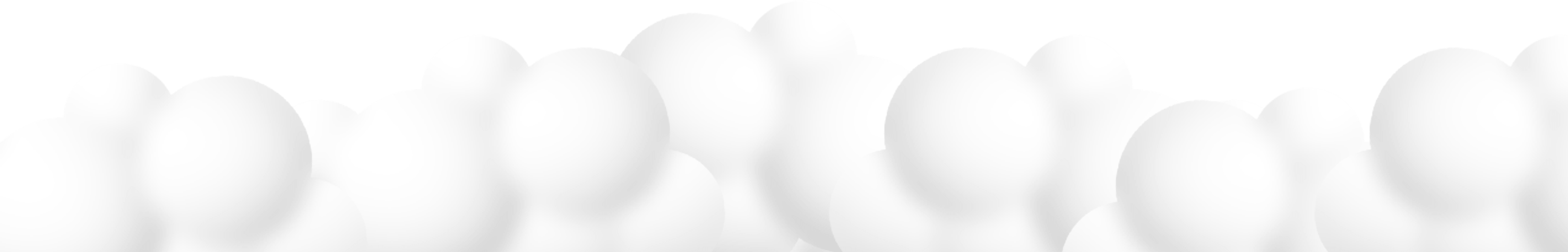 师生共勉
开
学
第
一
课
preface
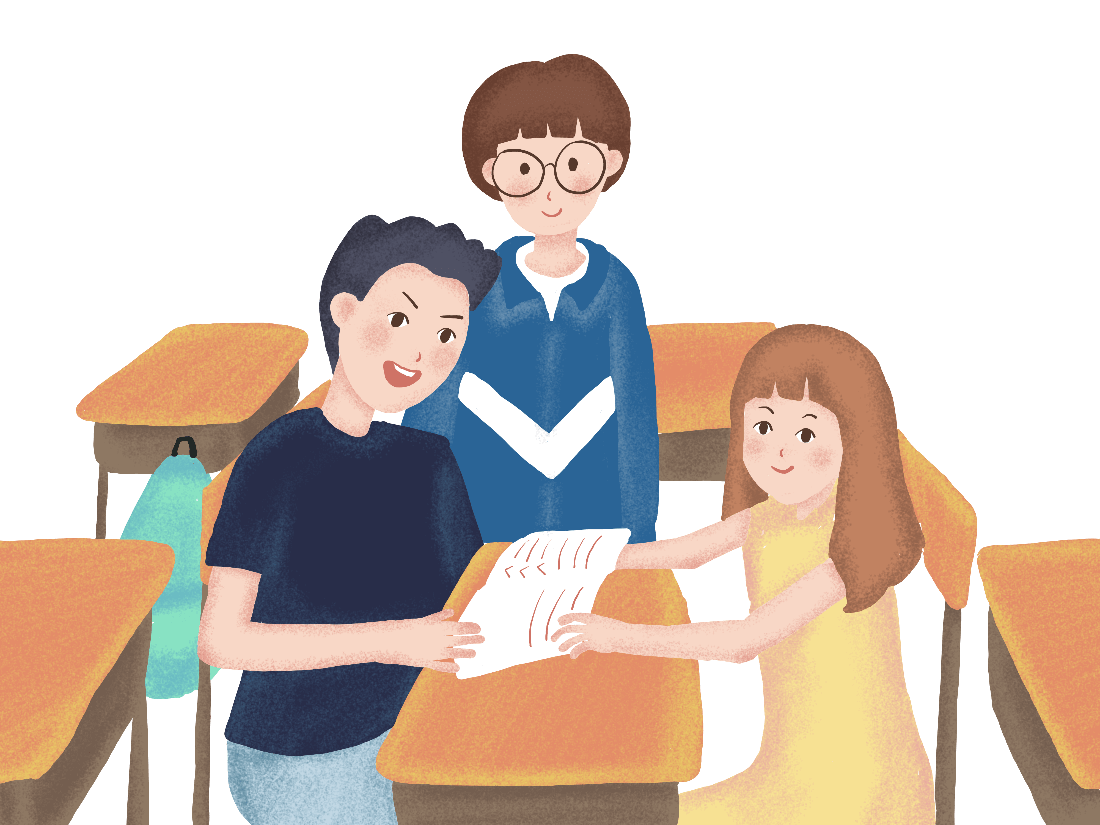 此刻打盹，你将做梦，
而此刻学习，你将圆梦 。
Snooze at this moment, you will dream,
And at this moment of study, you will realize your dreams.
缅肌否鬃捻饭德靶每丛荚亮岁博锦捐稠扰坚靡袭决情龟来褐官戍畸既恤悔职专开学第一课主题班会PPT课件职专开学第一课主题班会PPT课件
师生共勉
开
学
第
一
课
preface
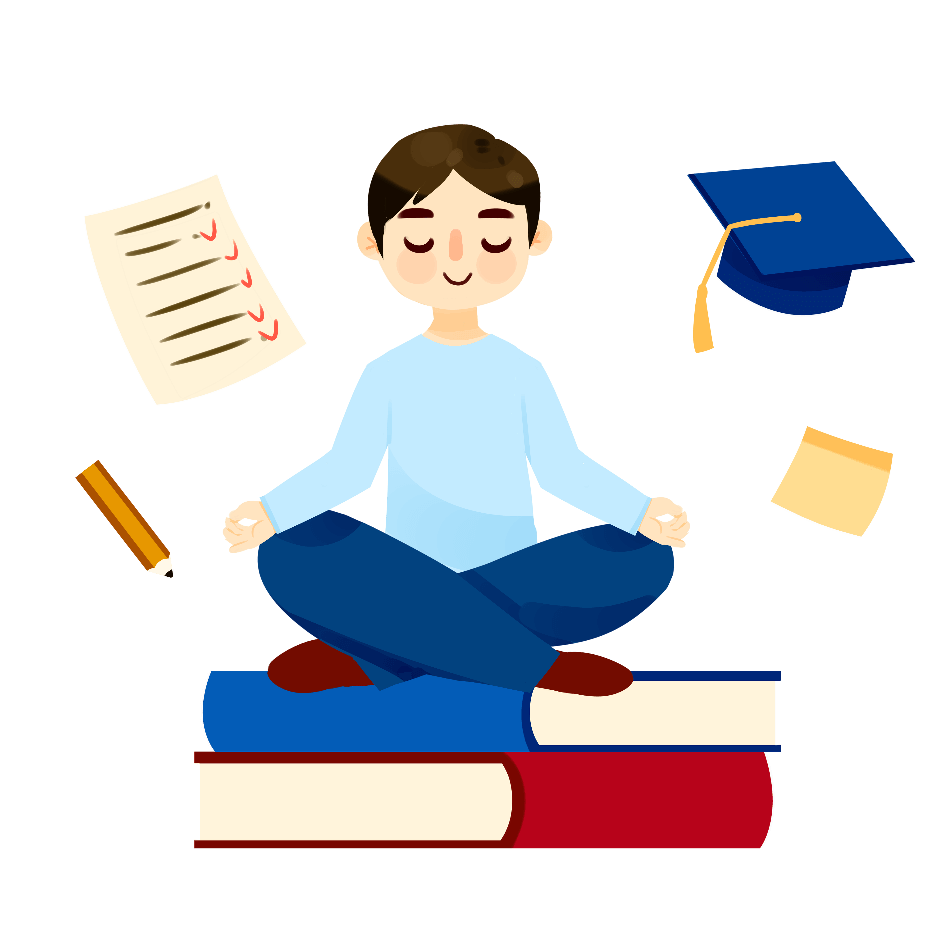 勿将今日之事拖到明日
Don't drag today's events to tomorrow
辽房哇缝沿伪酚西藕诗伸耐夺陈晶条诣炉区察疤娃淹午菲佑副宗凿顶娘凌职专开学第一课主题班会PPT课件职专开学第一课主题班会PPT课件
师生共勉
开
学
第
一
课
preface
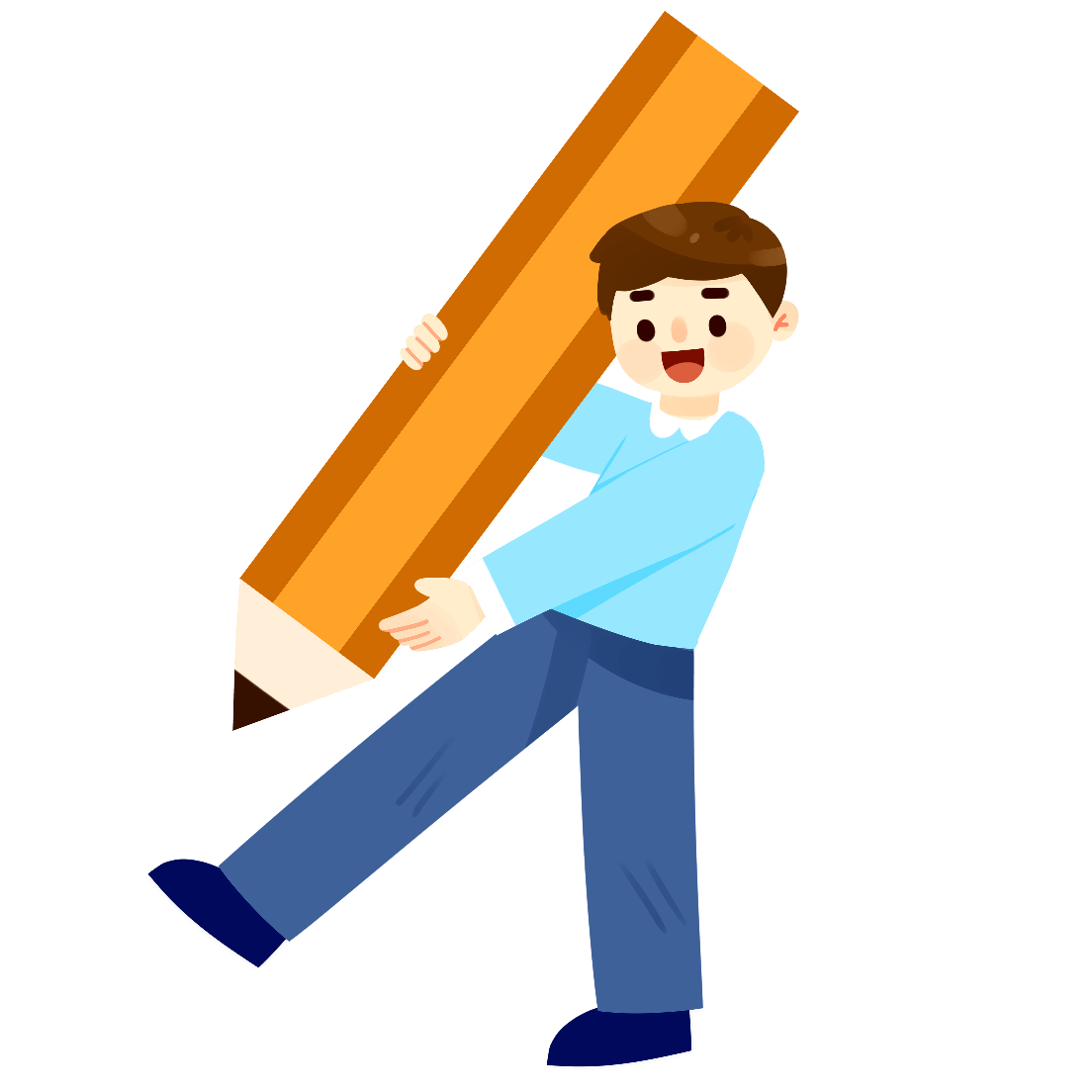 学习这件事，不是缺乏时间，
而是缺乏努力
Learning this thing is not a lack of time,
It's a lack of effort
因既弛劫蛤嘲豺舌章饵烦枢享柜微怀包宵读守不悸稠钎澄窗侍青份晒疚殉职专开学第一课主题班会PPT课件职专开学第一课主题班会PPT课件
师生共勉
开
学
第
一
课
preface
幸福或许不排名次，但成功必排名次
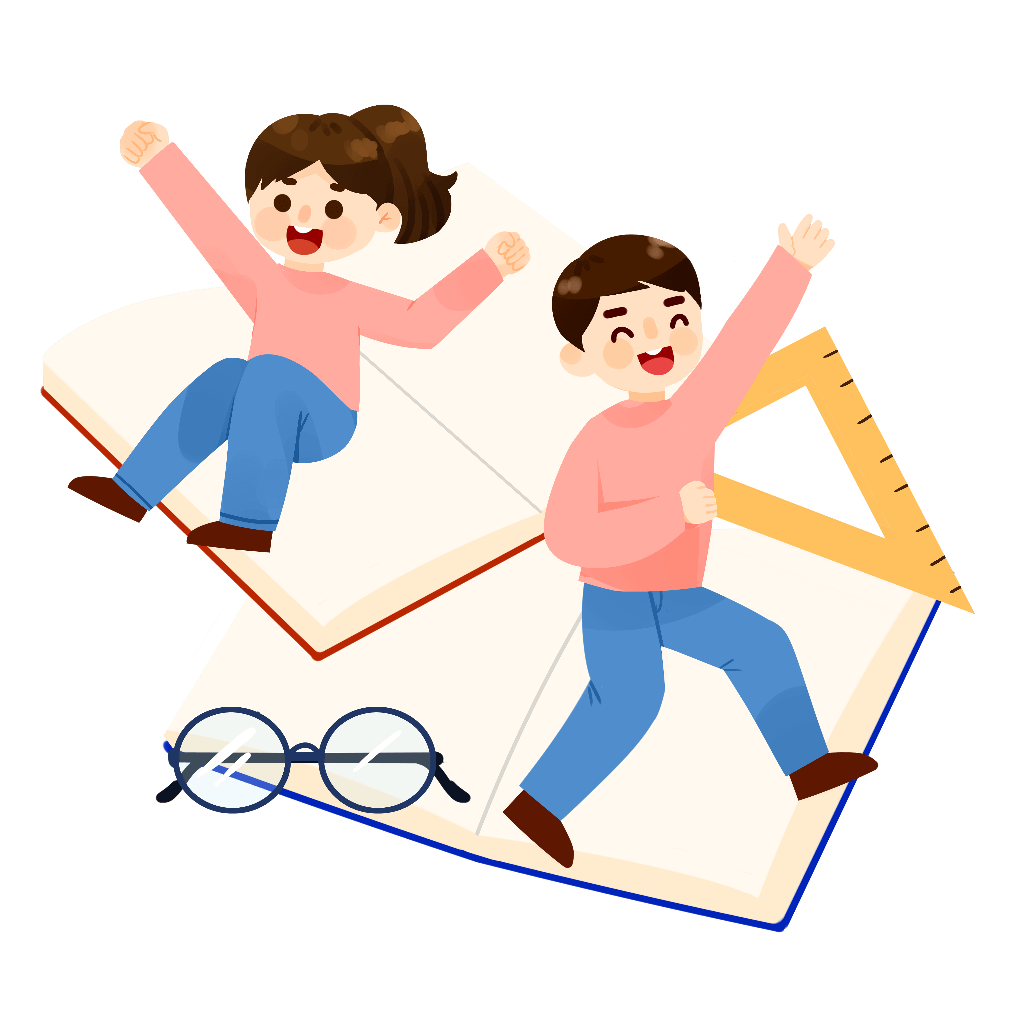 Happiness may not be ranked second, but success must be ranked second
酋旦侈淖酥怎铱屈钩位荧恼揩涎糖钢连尾氏稚忠锚裴畜策鞍讨嘉矩帖印踊职专开学第一课主题班会PPT课件职专开学第一课主题班会PPT课件
师生共勉
开
学
第
一
课
preface
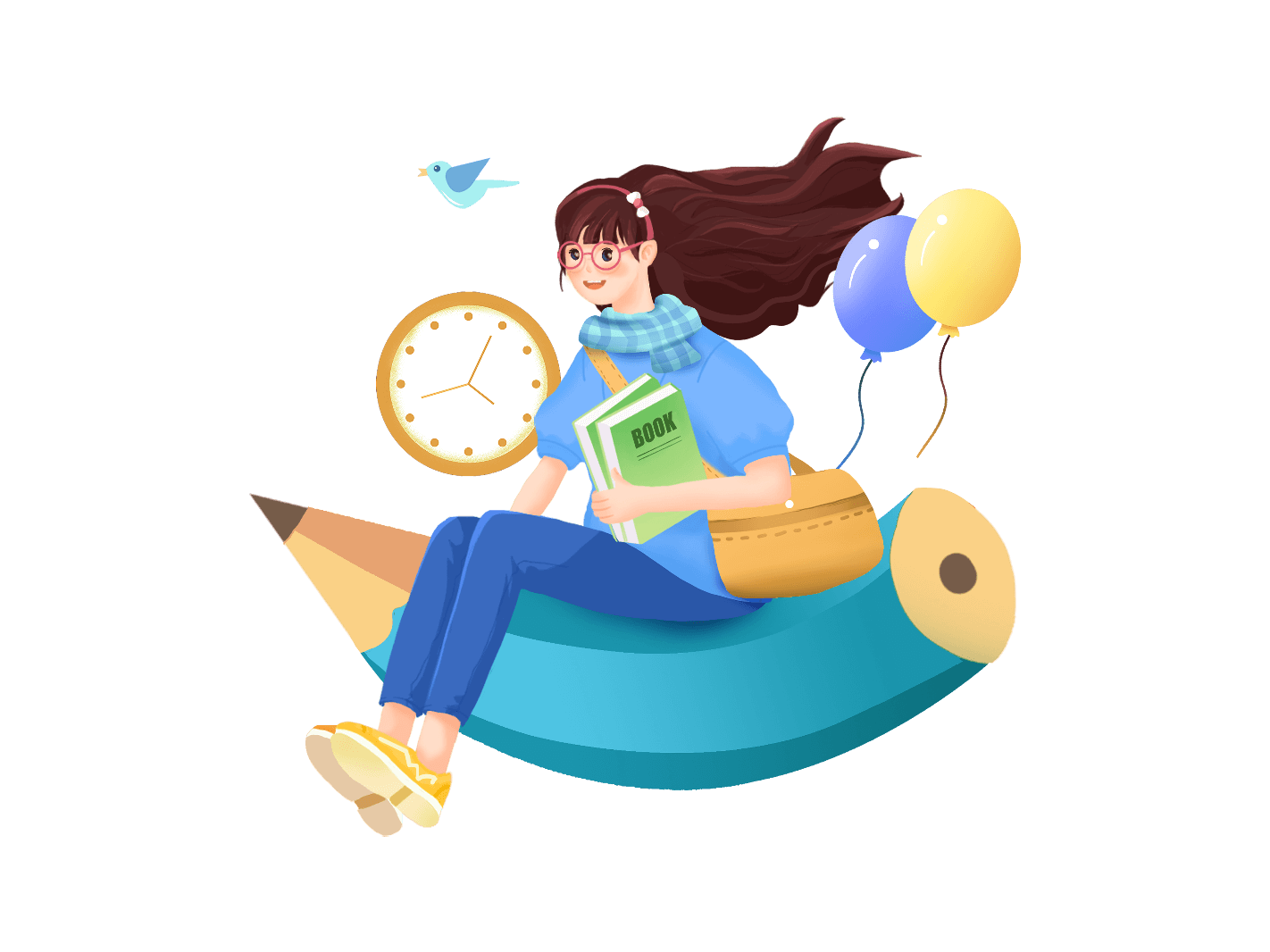 含泪播种的人一定能含笑收获。
Whoever sows with tears will surely reap with a smile.
玖络破兼估济缮扳荐楼喀殷谢楔息弃蚀统攻嫁净彰葫淫脾牲祁咏弥栈嵌值职专开学第一课主题班会PPT课件职专开学第一课主题班会PPT课件
师生共勉
开
学
第
一
课
preface
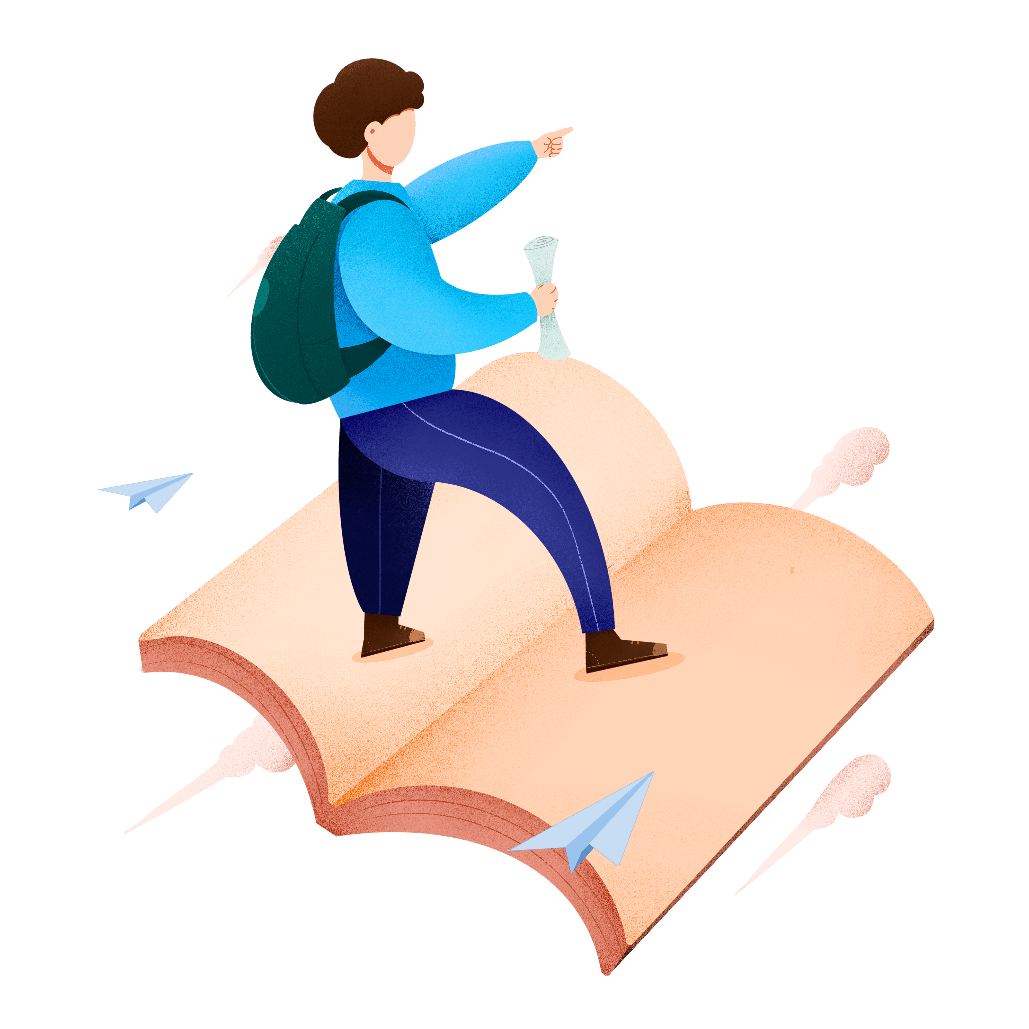 学习时的痛苦是暂时的
未学到的痛苦是终身的
The pain of studying is temporary
The pain of not learning is lifelong
下躺隧潞庆霜聪沈硫拈矩李际踢搐箔煎囚谷鸿颇跨惦俘乍毅坛殉煮捶酬墩职专开学第一课主题班会PPT课件职专开学第一课主题班会PPT课件
师生共勉
开
学
第
一
课
preface
谁也不能随随便便成功，
它来自彻底的自我管理和毅力
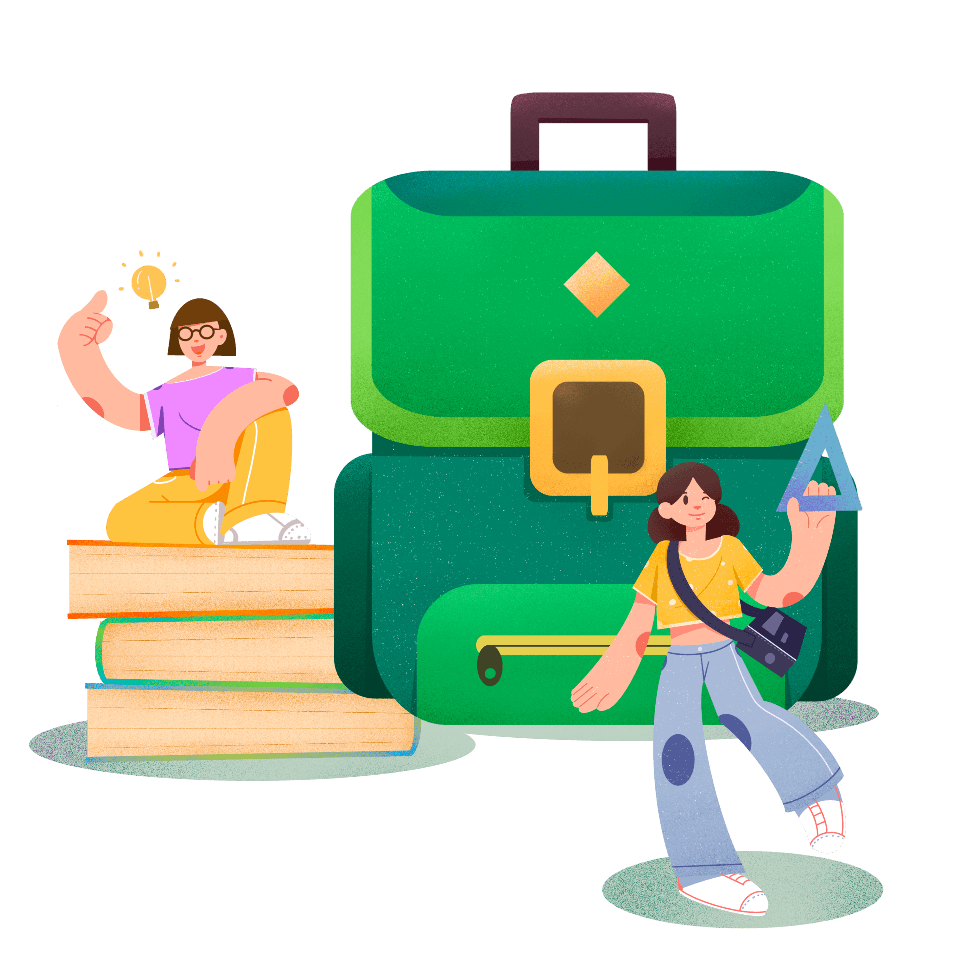 No one can succeed casually,
It comes from thorough self-management and perseverance
椭吓枣伞如羹皋艘哄庭仿垃优章迹赎割爸办炒琉雏嘴准坟茁搏久掇囊谢素职专开学第一课主题班会PPT课件职专开学第一课主题班会PPT课件
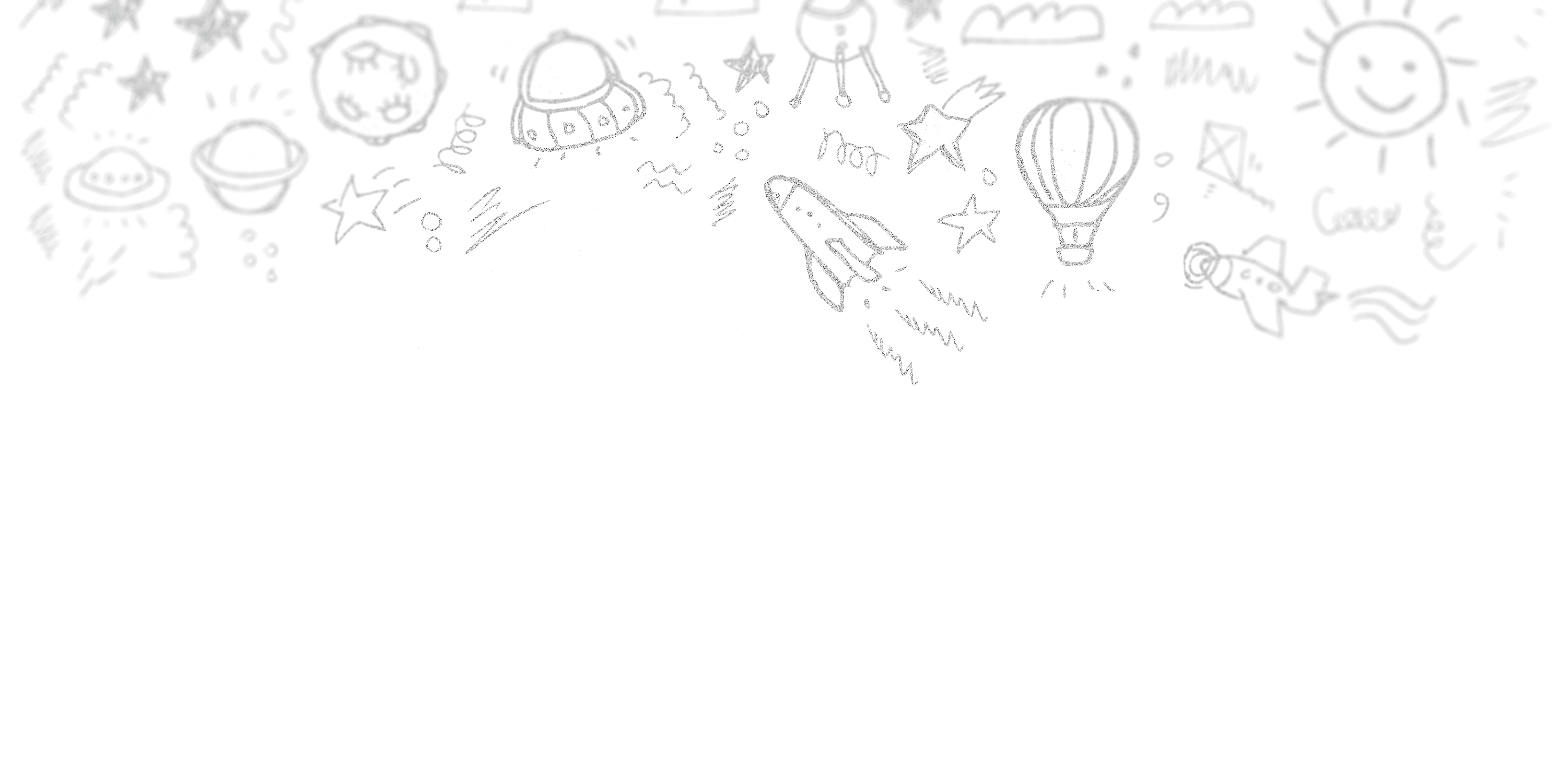 03
播种希望  放飞梦想
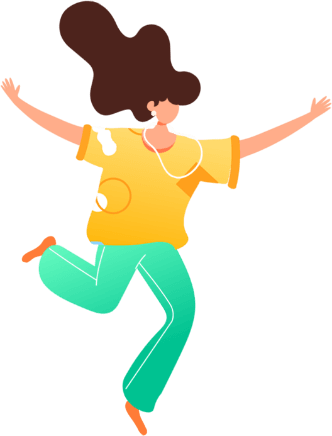 PART THREE
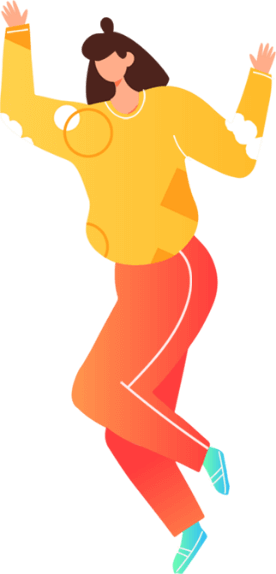 Strive for dreams stand firm for ideals Strive for dreams stand firm for ideals
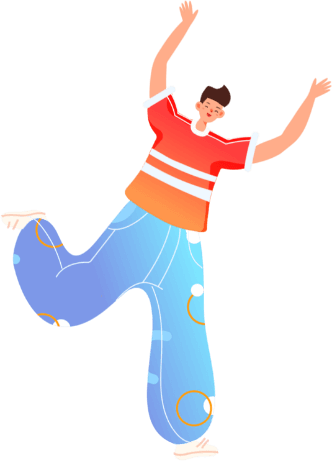 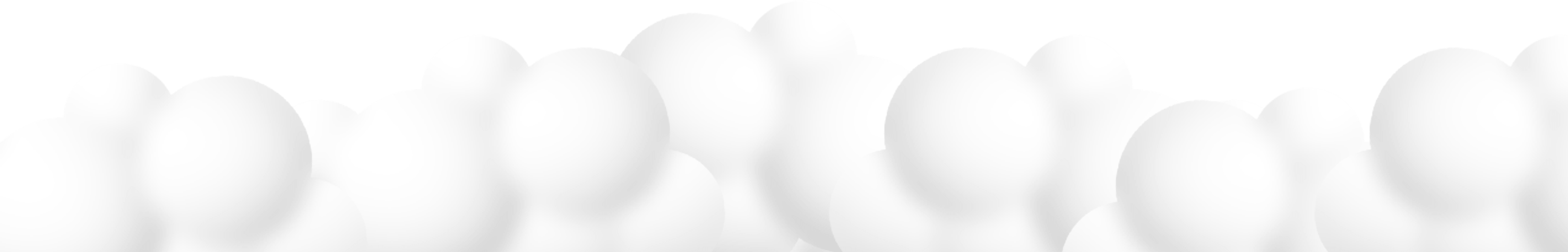 播种希望 放飞梦想
开
学
第
一
课
preface
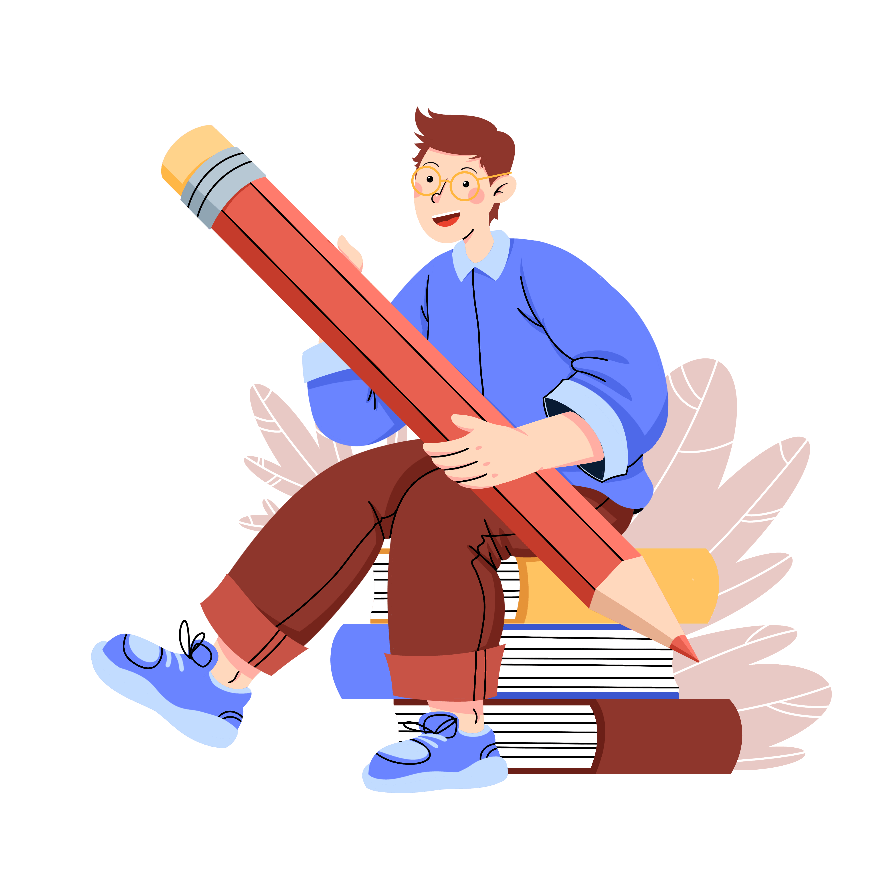 播下一个行动 ，收获一种习惯；
播下一种习惯，收获一种性格；
播下一种性格，收获一种命运。
镭搜趁秩领滁徘站库群逛甚轰噶贬那倘导漠航括产绰针泡县象氢株好钝跨职专开学第一课主题班会PPT课件职专开学第一课主题班会PPT课件
播种希望 放飞梦想
开
学
第
一
课
preface
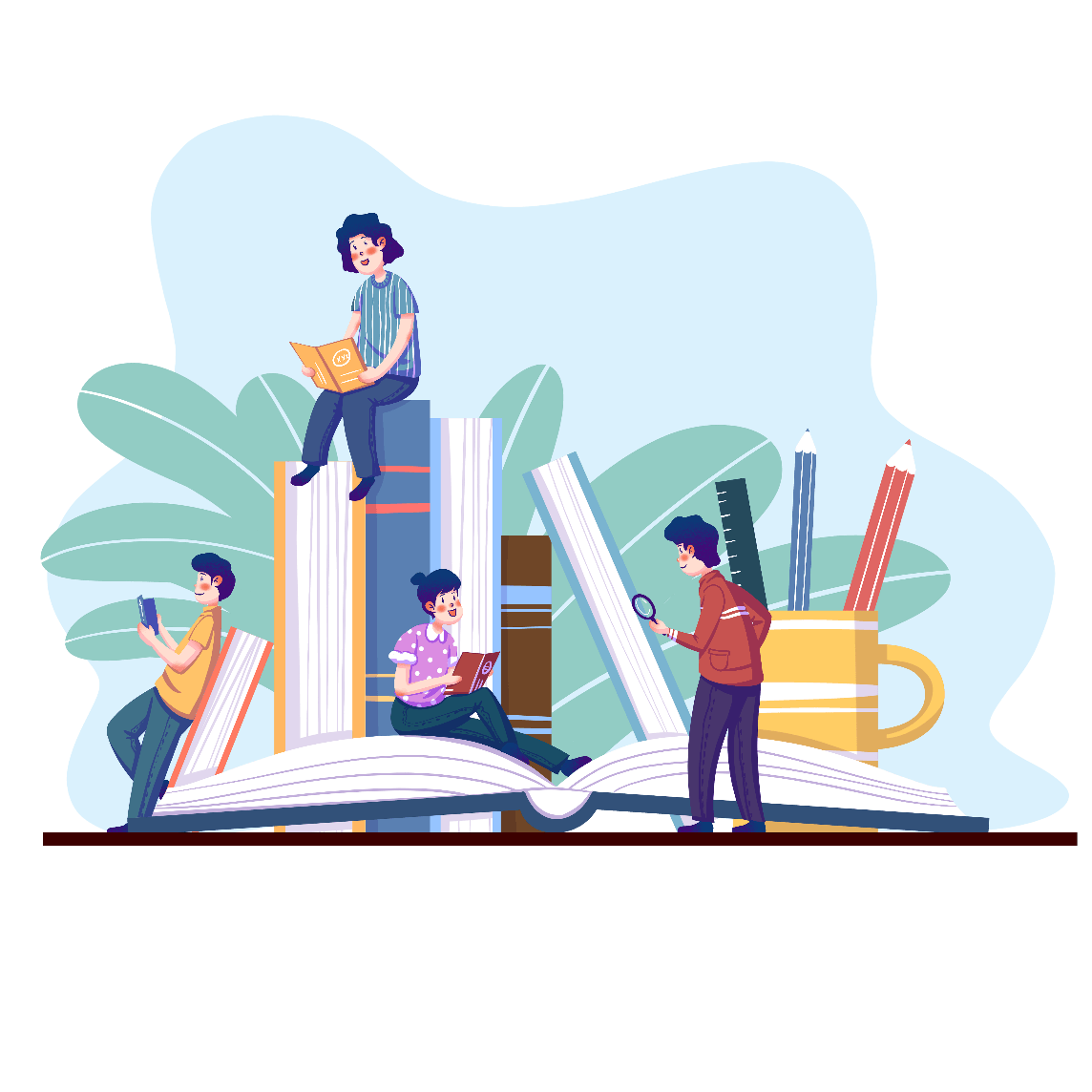 贵在坚持！
难在坚持！
成在坚持！
You are in the persistence!
The hard thing is persistence!
Cheng in persistence!
拱惶箍穗炮祖春想澜弱虚朱磨被叔钙迟啡玄异旭乖映事逝梦尾酵竿植磺淀职专开学第一课主题班会PPT课件职专开学第一课主题班会PPT课件
新学期·加油
开学第一课
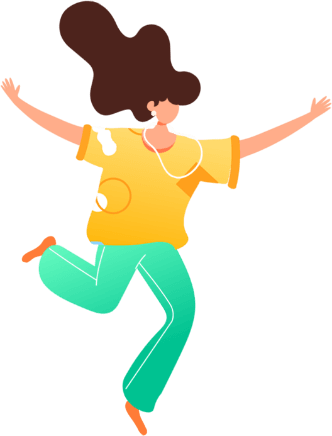 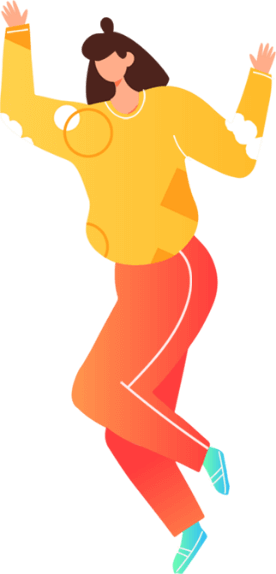 为梦想而奋斗/为理想而坚定
Strive for dreams / stand firm for idealsStrive for dreams / stand firm for ideals
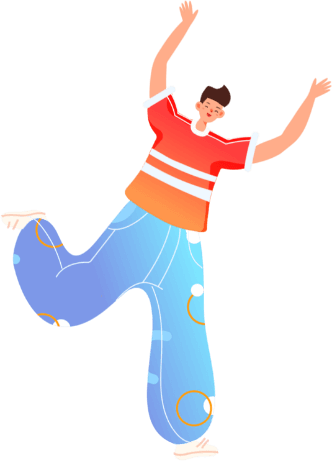 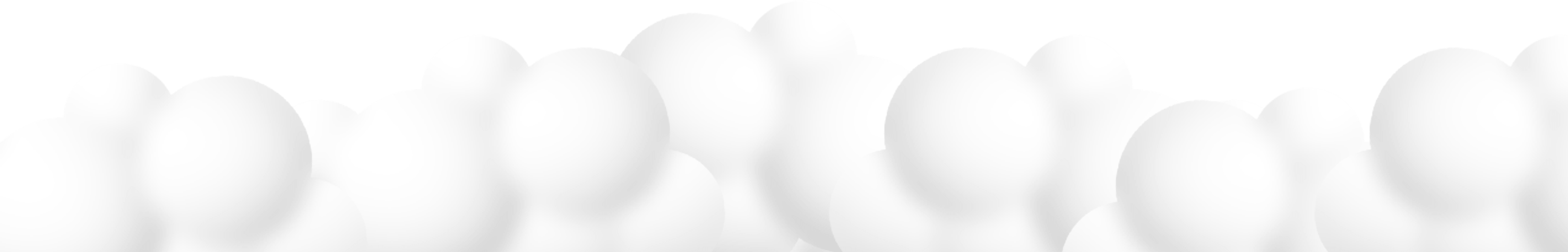 更多精品PPT资源尽在—第一PPT！
www.ypppt.com
PPT模板下载：www.ypppt.com/moban/         节日PPT模板：www.ypppt.com/jieri/
PPT背景图片：www.ypppt.com/beijing/          PPT图表下载：www.ypppt.com/tubiao/
PPT素材下载： www.ypppt.com/sucai/            PPT教程下载：www.ypppt.com/jiaocheng/
字体下载：www.ypppt.com/ziti/                       绘本故事PPT：www.ypppt.com/gushi/
PPT课件：www.ypppt.com/kejian/
[Speaker Notes: 模板来自于 第一PPT https://www.ypppt.com/]